Innovative Tools and Approaches in Long-term Ecological Restoration of World Heritage Natural Areas
Partnerships, Emerging Technologies and Sustainable, Novel Resourcing Strategies
Authors: Drs Aila Keto AO & Keith Scott
Presenter: Virginia Young
Australian Rainforest Conservation Society
[Speaker Notes: • In the next seven minutes, 266 hectares (or 1.6 km x 1.6 km) of forest worldwide will be lost.
• Species and life-support systems of this planet are decaying faster than we can heal them
• My question to you is:
	“what can each of us do better to tip the balance back in favour of Nature?”
• I hope the learnings from our project might help.]
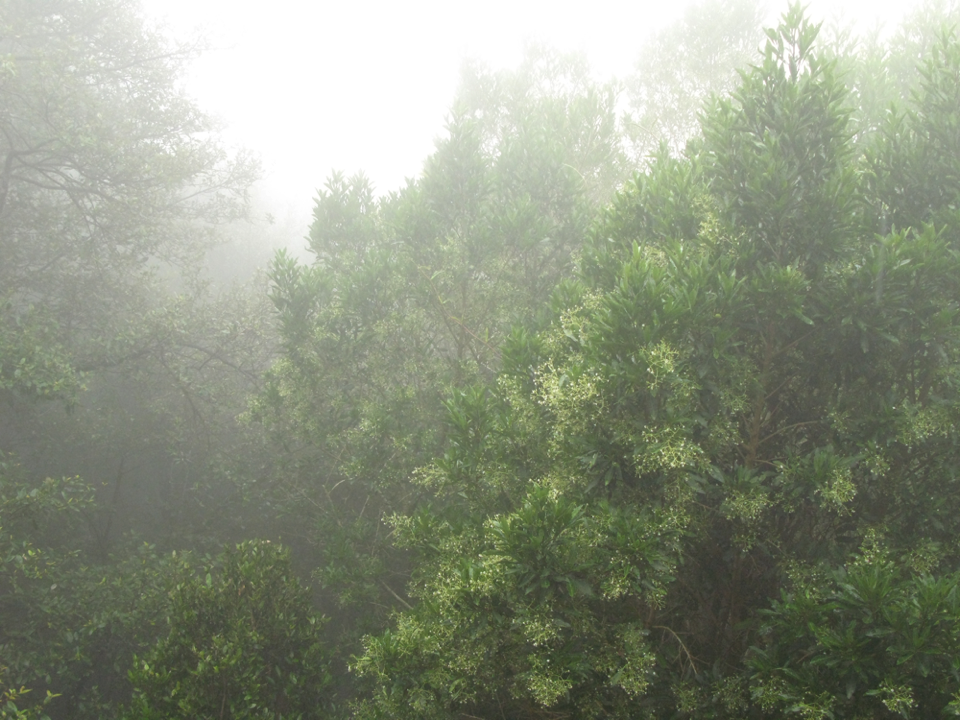 We recover cloud forests
New National Parks even from cow paddocks
Heart of the Gondwana World Heritage
 National /International biodiversity hotspot
A paradigm shift  - think ecological time! 
A 20-year long-term commitment by ARCS
[Speaker Notes: • We recover cloud forests on newly created National Parks in the heart of the Gondwana Rainforests of Australia World Heritage Area — a national and international hotspot of biodiversity.
• Success in restoring and protecting biodiversity depends on paradigm shifts — we have to accept future national parks are sometimes built from cow paddocks, not just pristine areas; we have to think in ecological timeframes not just the here and now.
• We have committed 20 years to this project]
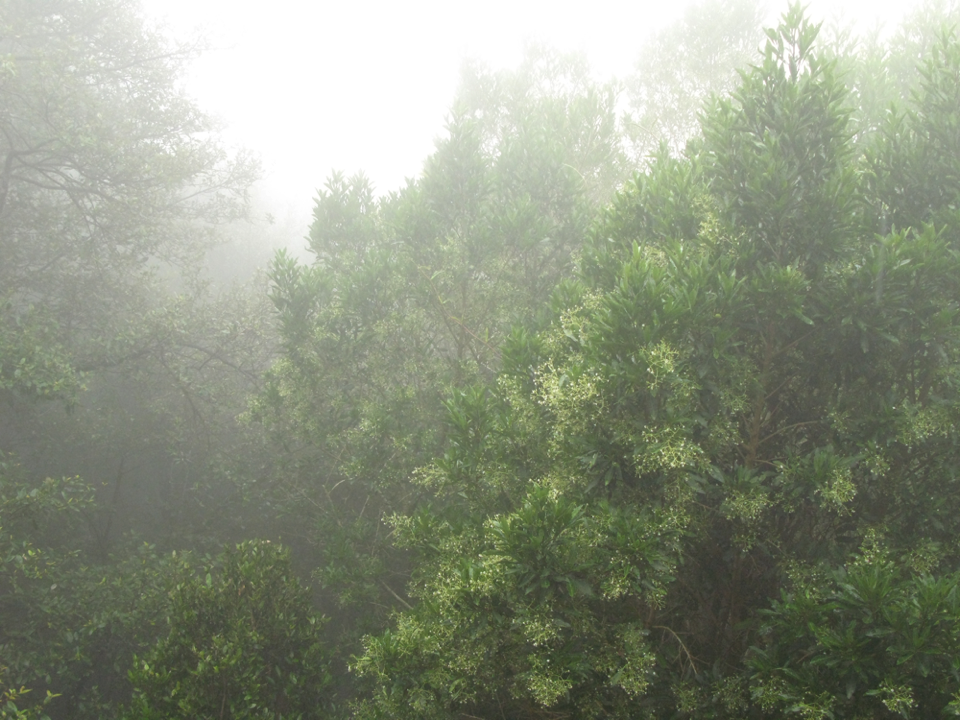 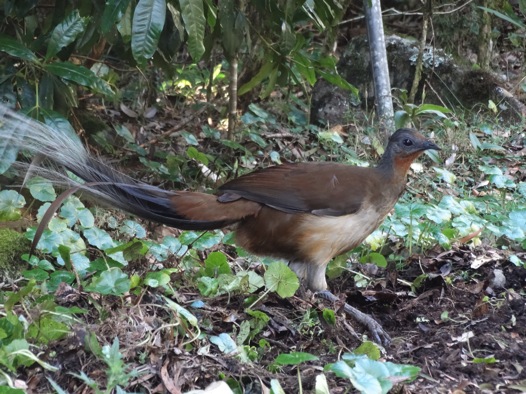 Why?
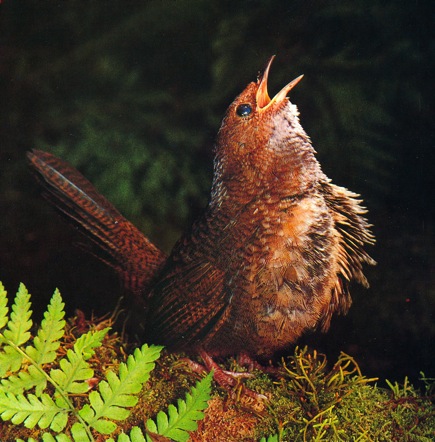 Albert’s Lyrebird
Photo Greg Nye
Rufous Scrub-bird
Photo: Michael Morcombe
Oldest songbirds
[Speaker Notes: Why?
• because our passion and focus is World Heritage — the very pinnacle of World Parks
• because our driving fear is losing such refugia that have protected ancient lineages of life for millennia
	— the oldest songbirds on earth (the lyrebird and scrub-bird lineages) and
	— the basal lineages of so many other radiations that transformed the Earth’s biodiversity
• These are a fundamental underpinning of Outstanding Universal Value of this World Heritage Area
• We restore their critical habitats, link them and try to ensure the resilience they need]
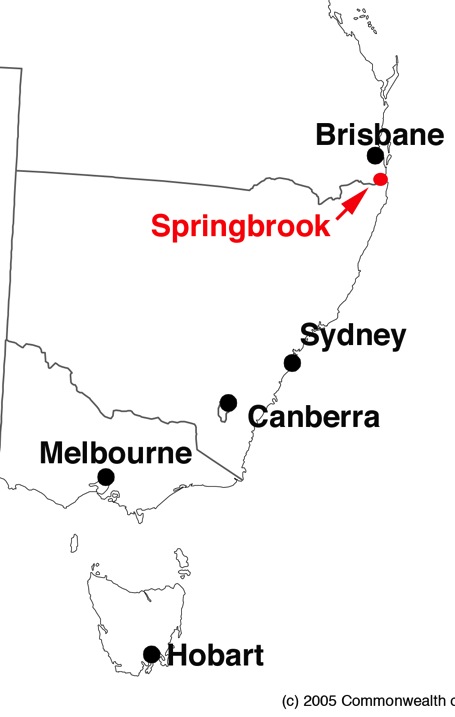 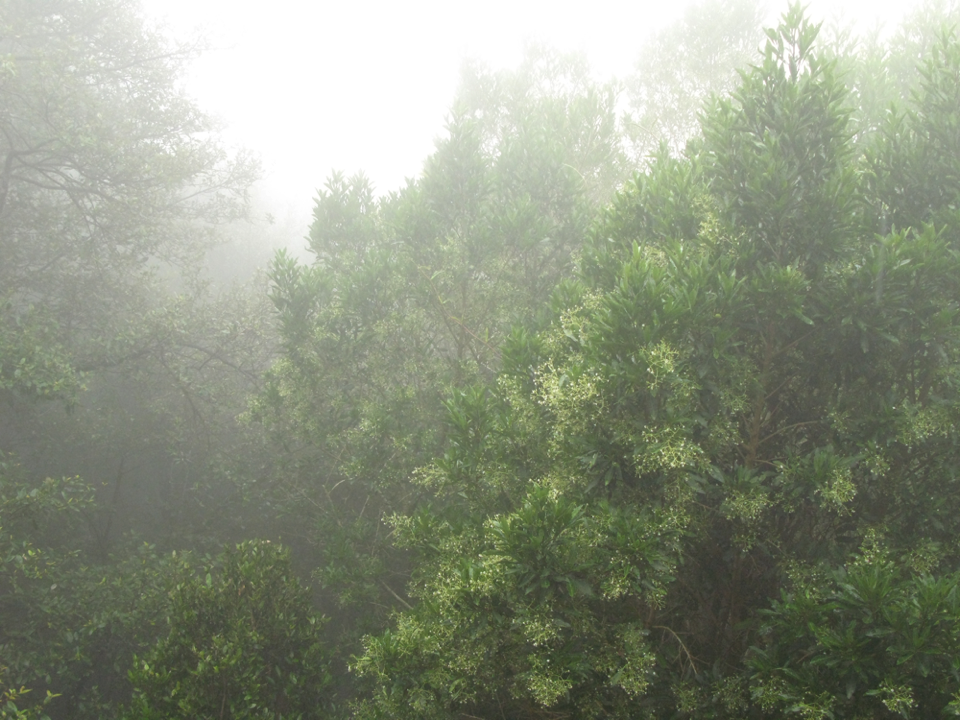 Where?
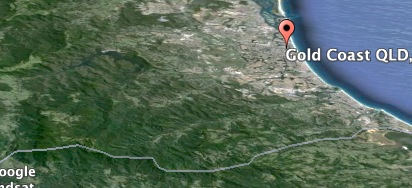 [Speaker Notes: Where?
To orientate you, the Springbrook Plateau is:
	— the most easterly edge of Australia (map)
	— the wettest place in Australia bar Tasmania and the Wet Tropics
	— and so, most importantly, it is one of the closest modern analogues of paleoclimates in which these ancient lineages first evolved
	— these climatically stable refugia are where the morphologically and functionally conservative ancient lineages can best survive future climate change
For the sake of long-term viability of the Outstanding Universal Value of a World Heritage area, we have to aim to achieve HISTORIC FIDELITY, not ‘NOVEL’ ecosystems as some scientists promote]
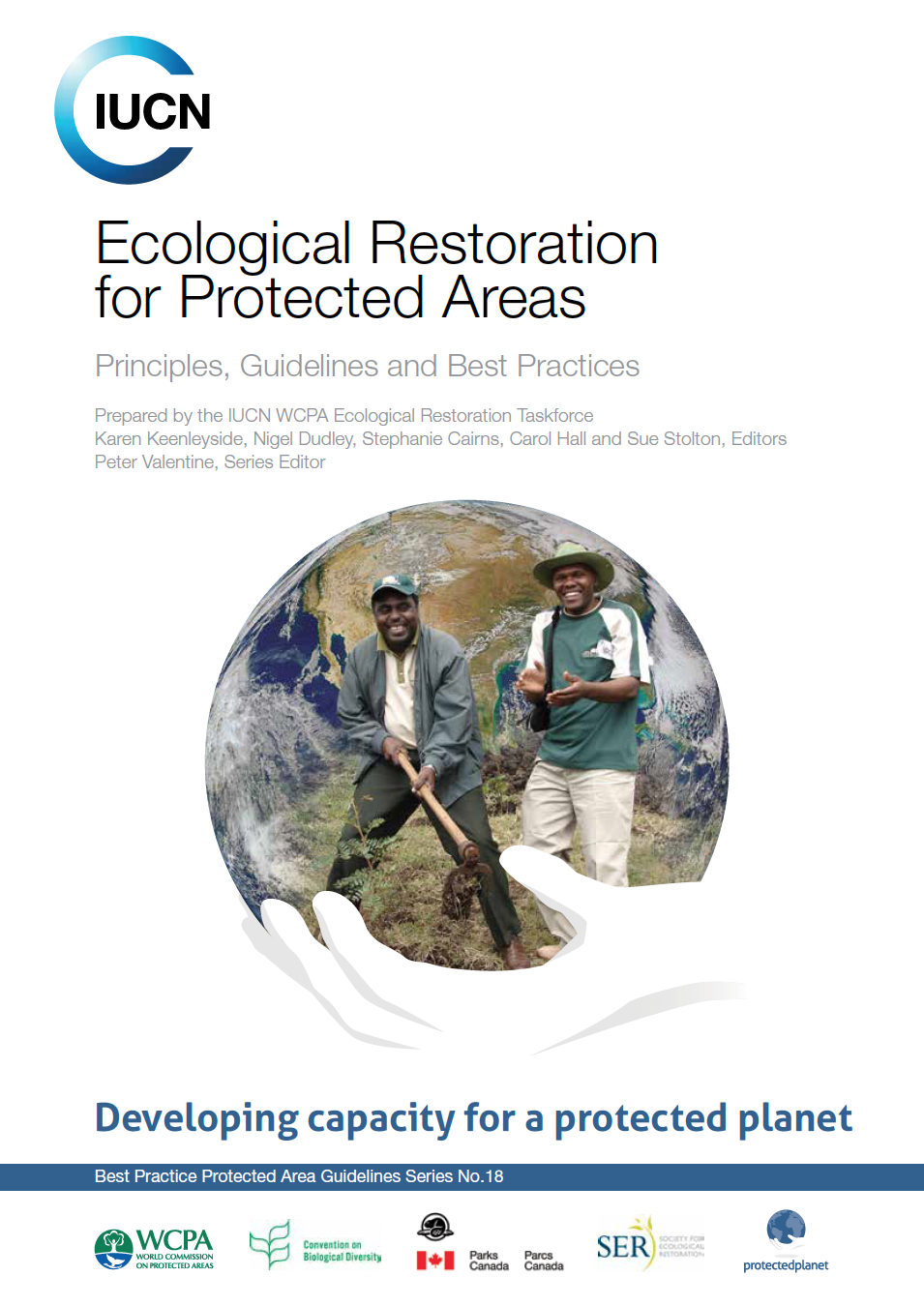 Case Study 11

p. 96
[Speaker Notes: AN INTERNATIONAL CASE STUDY
You’ll all recognise this IUCN report
• Our project is one of IUCN’s 12 international Case Studies.
• We are testing the practical effectiveness of the Society for Ecological Restoration Primer — our main guide
• Their 9 end goals of success are fine but how do you measure them in practice?
• If you can’t measure, you can’t manage!
• We have 39 monitoring projects. The details are on our Springbrook Rescue website: www.springbrookrescue.org.au
• We focus here only on the 5 topmost leanings and innovations.]
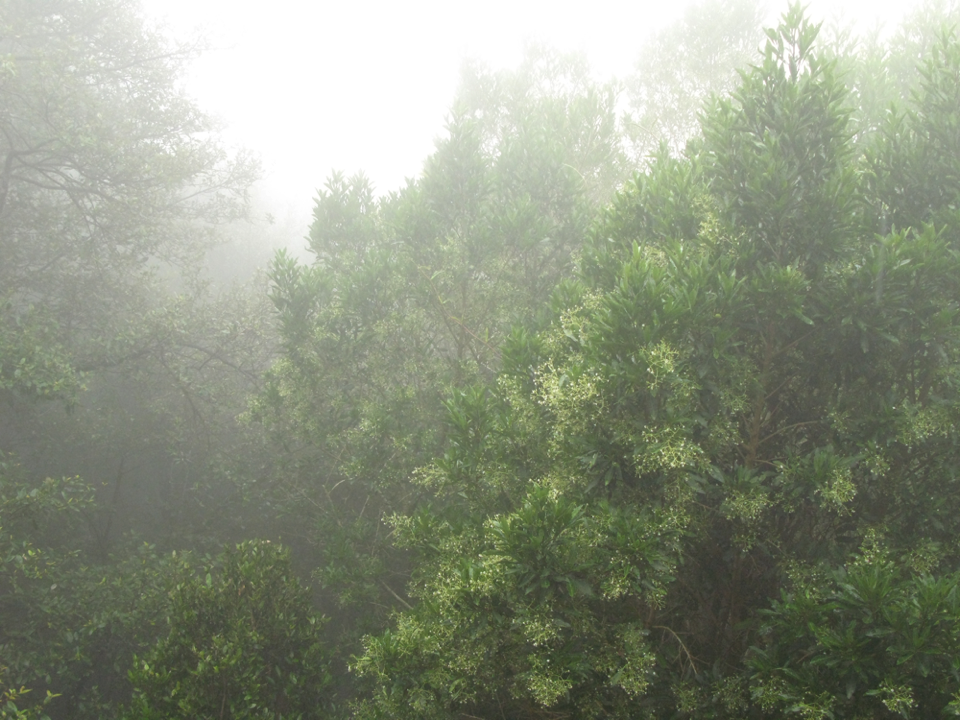 Ecological conceptual models are indispensible
[Speaker Notes: FIRST KEY LEARNING
	“ Ecological conceptual models are indispensible”
• It makes explicit how we think nature works.
• Otherwise we’re in the dark — unable to learn enough from Nature — especially the “if, when and how” to intervene.
• Old prescriptions are not enough to ensure long-term integrity, stability or resilience of restored areas.
• Three key drivers (in the dark green box) and 3 response variables (in the pale green) in our model are the basis of our monitoring program
• We focus today only on the Resources & Climate driver (bottom right-hand side of slide)]
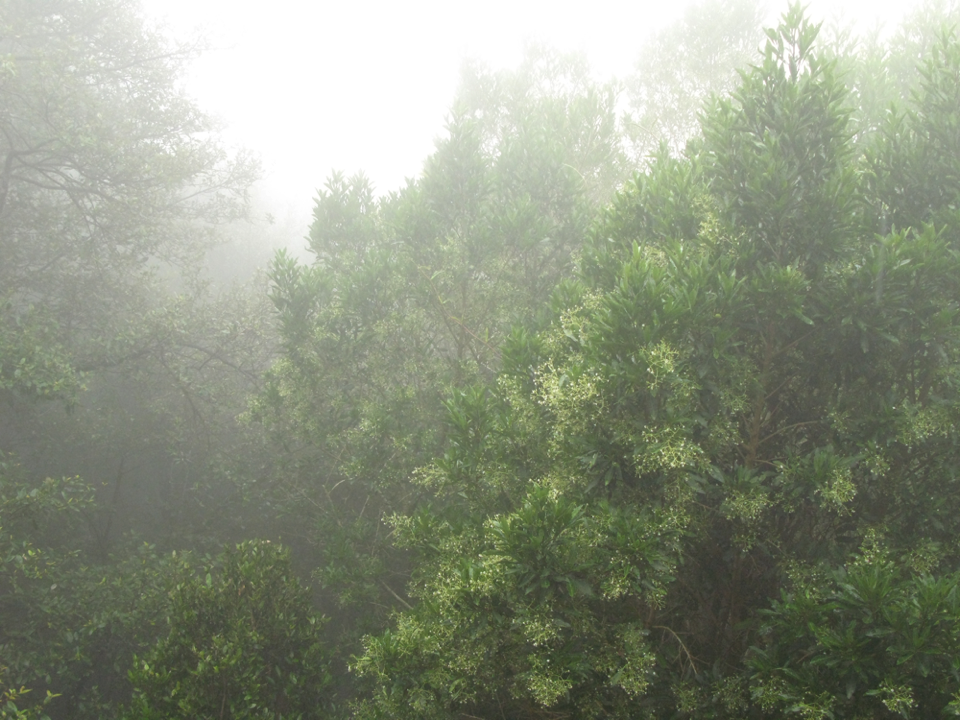 A Revolution in Monitoring
Autonomous WSN
175 nodes
700 sensors
1.2 km2 catchment
A world first!
Real time
Relevant scales
[Speaker Notes: SECOND KEY LEARNING
	“Emerging smart technologies can revolutionize environmental monitoring”
• Together with the Commowealth Scientific and Industrial Research Organisation (CSIRO) and former Queensland Government, ARCS helped establish an autonomous, solar-powered, wireless sensor network to monitor the physical limits on ecological restoration — in real time and spatial scales that mater.
• We established 175 nodes and 700 sensors in a 1.24 square km sub-catchment — a world first in design and scale]
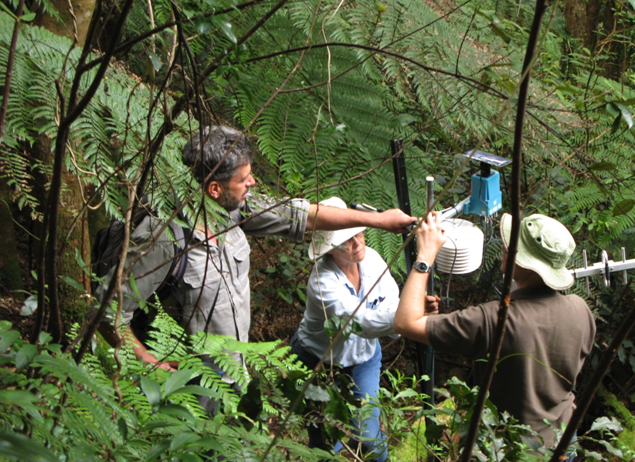 Testing data transition from inside forest site with Yagi antenna
[Speaker Notes: THE RESULTS ARE REVEALING
• most significantly and surprisingly it helped reveal:
	(a) the most stable areas of the refugium — the critically important areas to restore and protect
	(b) why plants grow and thrive where they do and, importantly, where intervention is NOT needed — saving critical time and resources
	(c) the critical importance of “facilitation” in species interactions — a grossly understated or ignored ecosystem process in restoration.
	     — In fact palaeo-endemics (old endemics or relicts) with conservative traits can depend on neo-endemics (modern plants), even weeds, especially weeds, for successful recruitment in stressful environments.]
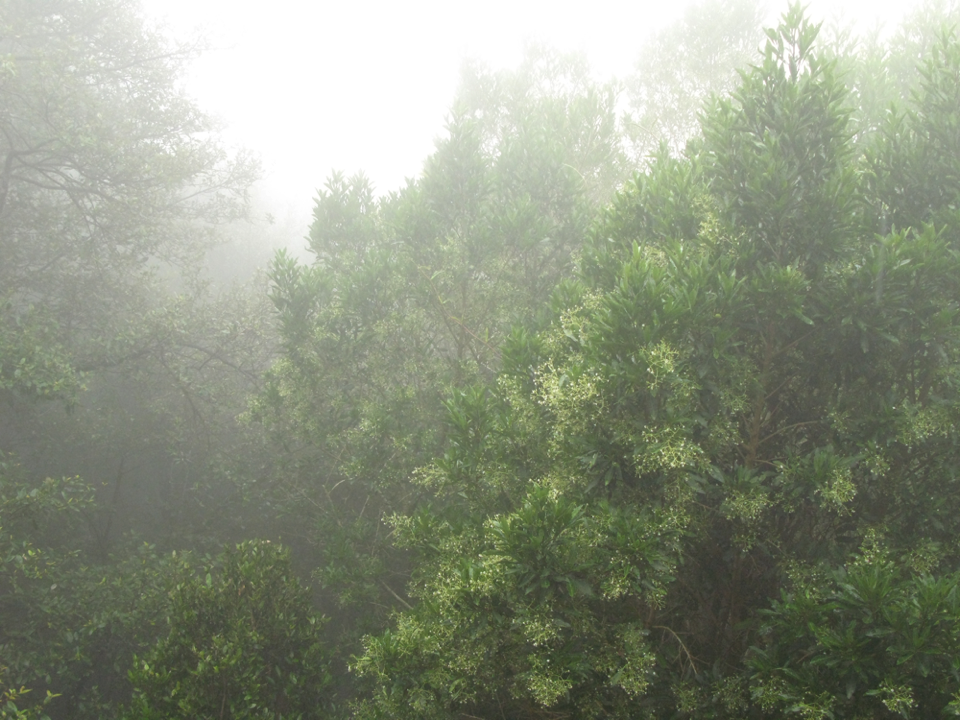 Long-term ecological restorationLong-term resourcing solutions
Our Business Model

All profits from ecotourism
In-kind support based on Social Learning

• Grants, philanthropy –only augment
[Speaker Notes: THIRD KEY LEARNING — “RESOURCING HAS TO BE SUSTAINABLE”
	“long-term ecological restoration projects need long-term resourcing solutions”
• Most project failures are due to resourcing constraints — the vagaries and unreliability of grants, philanthropy and government support
• We opted for a business model based primarily on:
	— cash revenue from ecotourism facilities, run by ARCS where all profits are directed to ecological restoration – a way of turning ‘in-kind’ to cash
	— in-kind support from community groups that increases social learning
• Initiated in 2008, this business model served us well through the GFC and other external crises such as unprecedented floods that impact on tourism
• We expect it to continue to provide the core capital component of an initial 10-year $3.5 million budget]
Springbrook Lyrebird Retreat
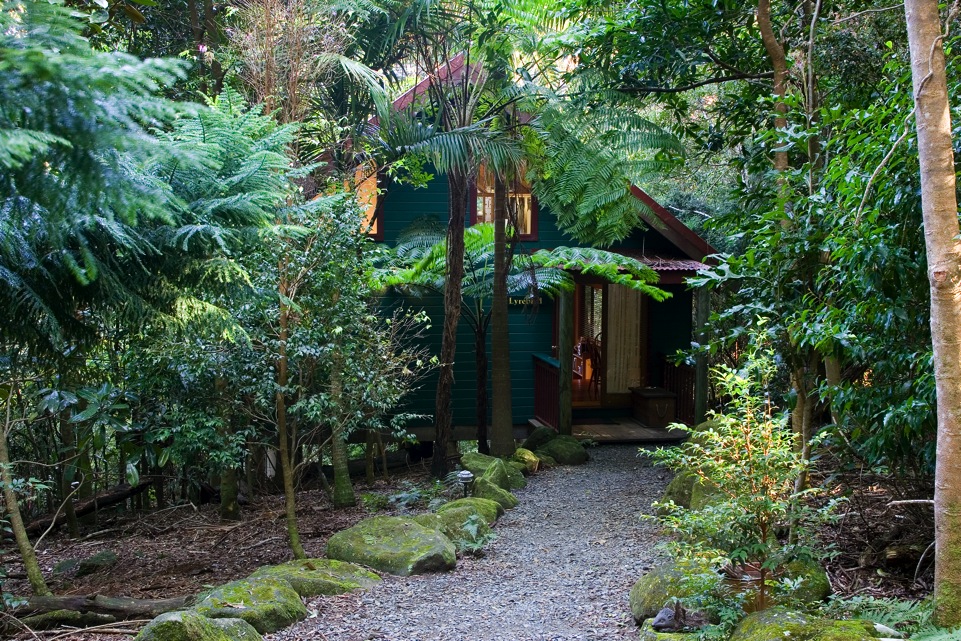 [Speaker Notes: OUR “LYREBIRD RETREAT’ RESORT funds ecological restoration
— a view of one of four high quality cabins at our low volume, high value accommodation centre
— the retreat is on land purchased by the Queensland Government
— ARCS bought the retreat to fund the restoration work
— it is a way of converting our pro bono management input into vital cash that provides the base funding for the project]
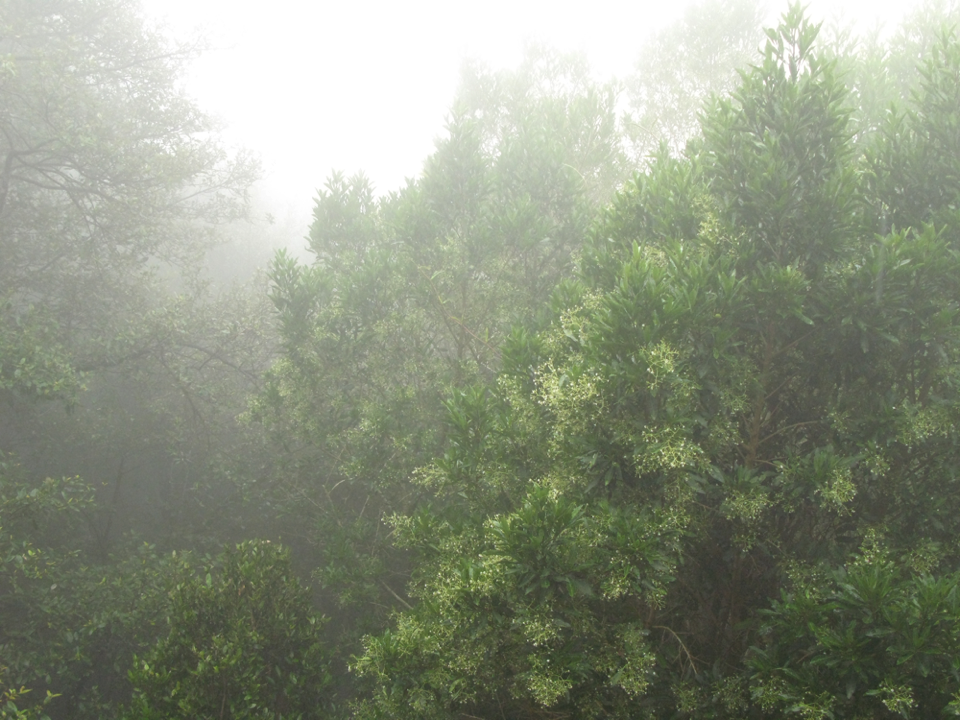 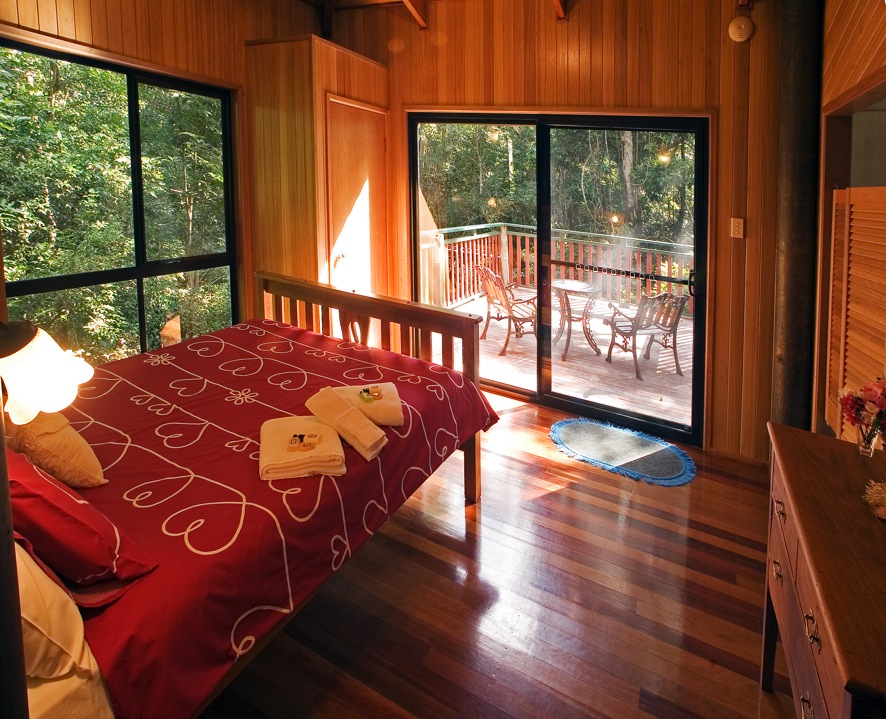 [Speaker Notes: Inside one of the quality cabins at Lyrebird Retreat]
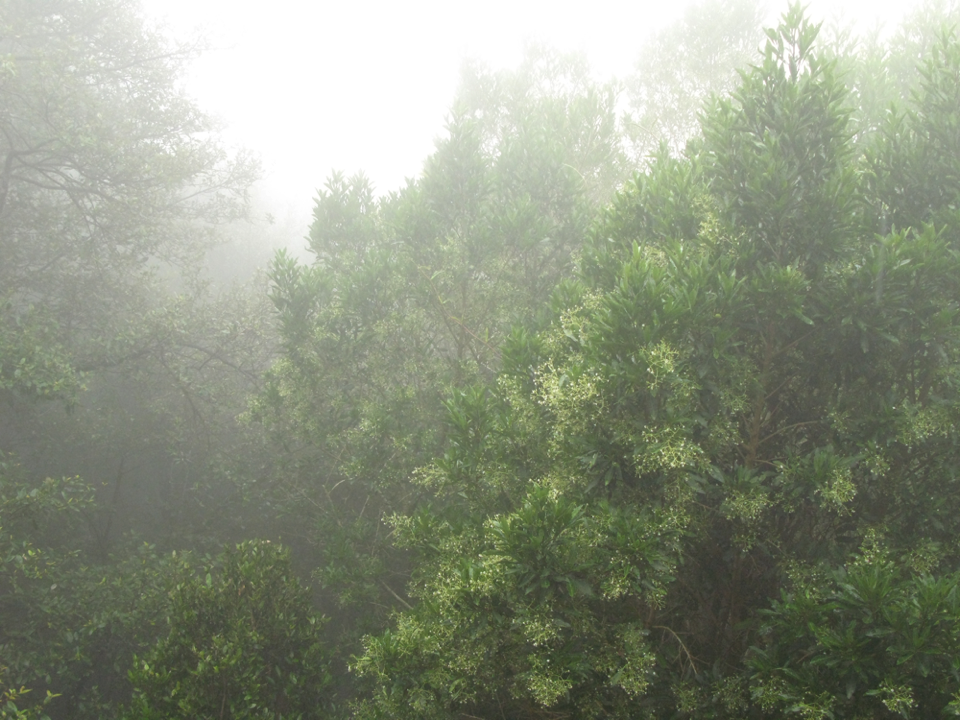 Koonjewarre – community/convention centre
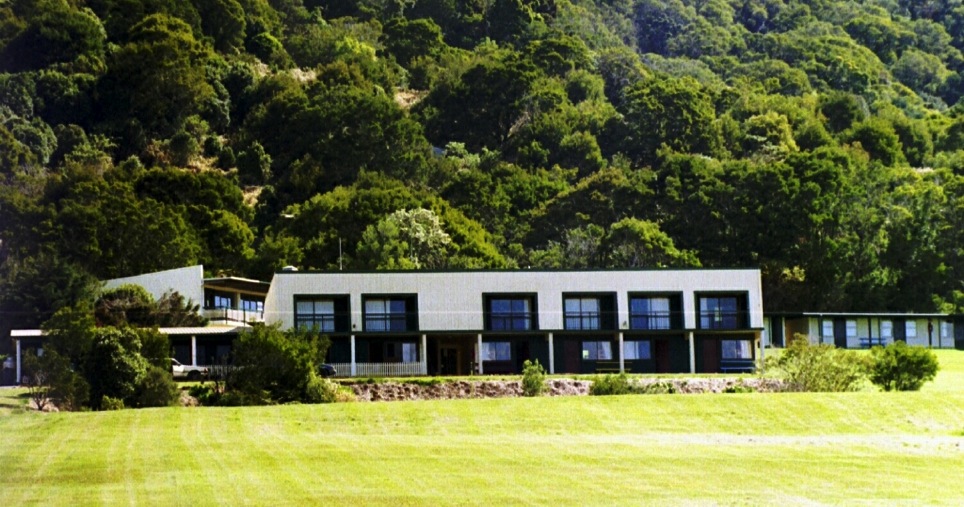 [Speaker Notes: KOONJEWARRE
— our second business is a high volume/low value business accommodating up to 150 visitors from schools, community groups, universities or convention delegates
— located in the heart of the ancient cloud forest zone of the Gondwana Rainforests of Australia World Heritage area, surrounded by mountains, deep gorges and rare wildlife]
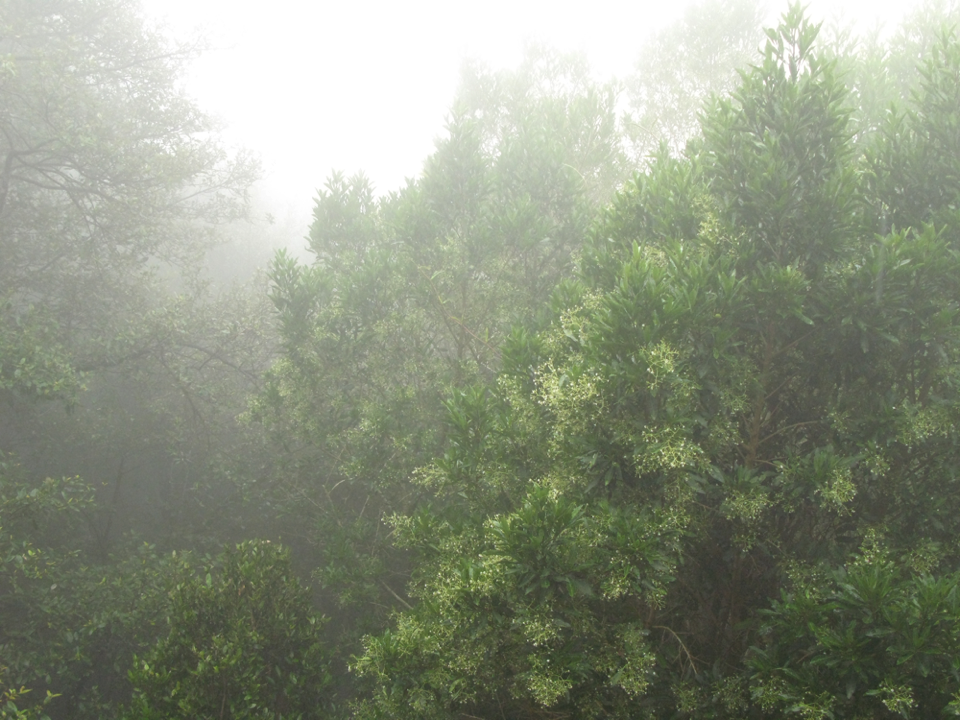 PartnershipsPolitical – ephemeral Community - enduring
[Speaker Notes: FOURTH KEY LEARNING
	“ Social partnerships are vital”
Only those partnerships with the community are enduring and can catalyse, through social learning, the changes and environmental recovery that  Nature needs]
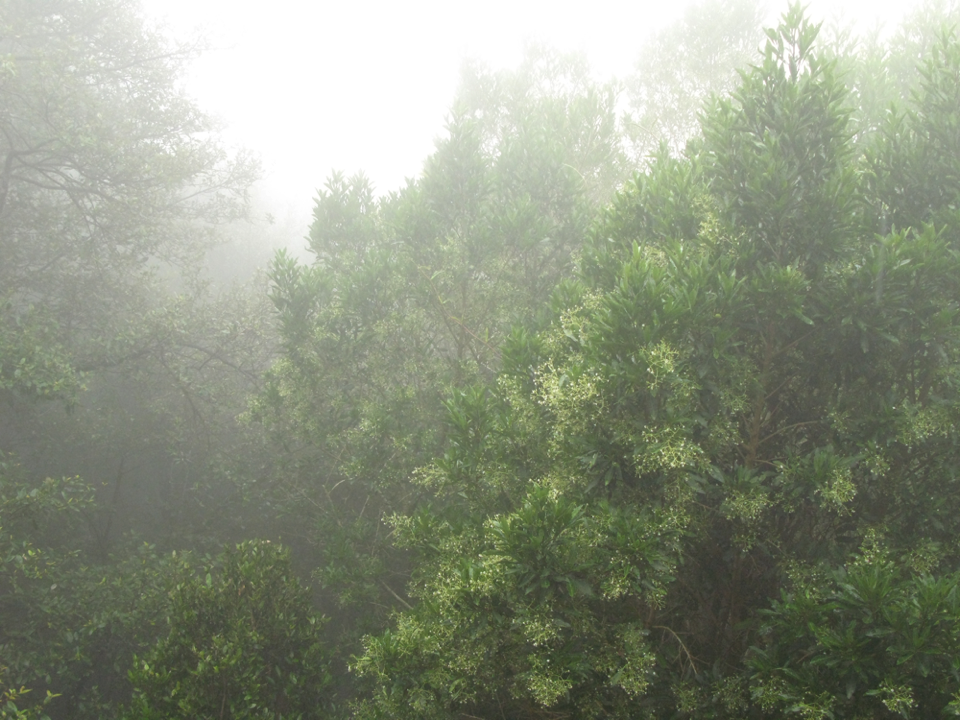 To restore balance in Nature’s favourRekindle people’s passion for Nature
[Speaker Notes: Our business model critically depends on partnerships with a wide range of business and community groups 
— birdwatchers, bushwalkers, church groups, scouts, Rotary and bushcare
— the model builds on the concept of mutual benefit from volunteerism and deep, inspiring reconnection with Nature
— Nature not only heals itself, but us too, so that we can better help it 
— This is the answer to the original question at the beginning — “what can each of us do better to tip the balance in favour of Nature?”]
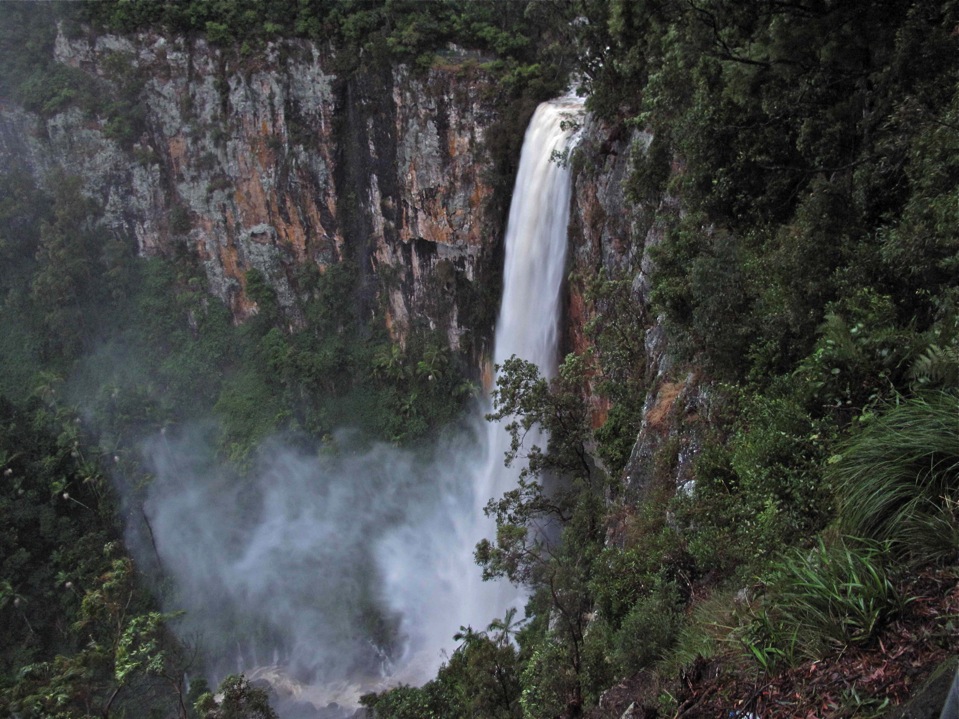 Awe 
  changes 
    us …
[Speaker Notes: AWE CHANGES OUR BRAINS
• The experience of AWE has the capacity to change the way we think, our perceptions of time, our willingness to give — and our sense of well-being grows;
• We want to make a difference in the world — this is REAL social learning. It works.
• The standout group is Birds Queensland who have returned every three months for the past four and a half years — for a hectic program of restoration and scientific monitoring of bird communities that gives them joy. 
	— they feel inspired to make a difference]
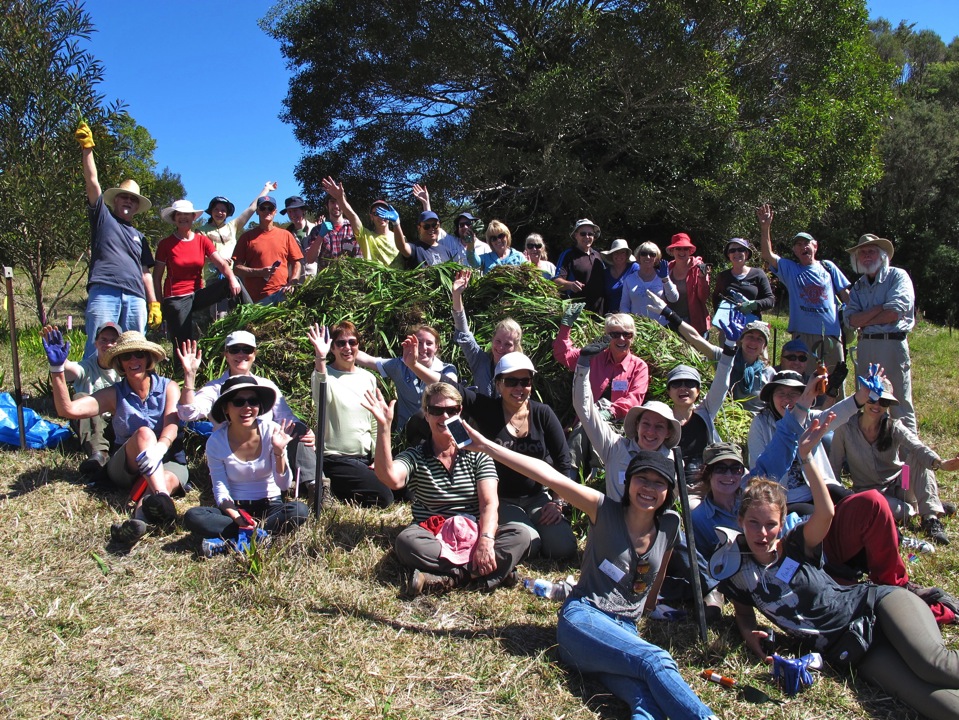 “Be inspired every day 
to change the world”
[Speaker Notes: THE FIFTH LEARNING COMES FROM OUR VOLUNTEERS
The photo is of one of our groups surrounding the day’s cull of Aristea ecklonii — a forest-replacing weed capable of destroying our World Heritage
Each group such as this out of over 500 registered volunteers has discovered — If we are to make a difference:
		“Be inspired every day to change the world”]